Ortogonalna projekcija točke na ravninu
Zanimljivosti
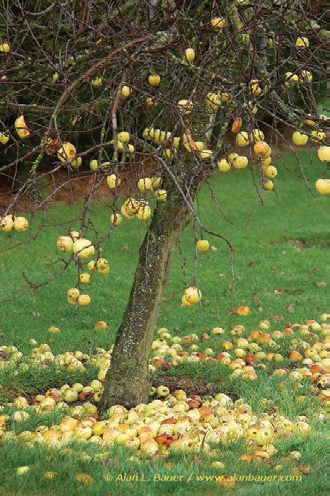 Ako netko na vrijeme ne ubere preostale jabuke, sve će one pasti na tlo. Njihov sadašnji položaj bit će okomito preslikan u novi položaj na zemlji.
UPAMTI
Ortogonalna projekcija na danu ravninu je preslikavanje koje će svaku točku T prostora preslikati u točku T′ ravnine na sljedeći način:
kroz točku T povučemo okomicu na ravninu
probodište okomice i ravnine je tražena točka T′.
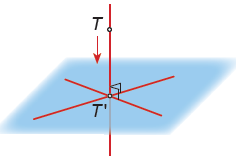 T' – ortogonalna projekcija točke T na ravninu
Primjer 1. Nađimo ortogonalne projekcije na ravninu ABC kvadra točaka C i E te dužina
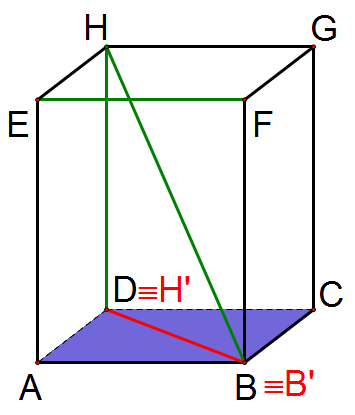 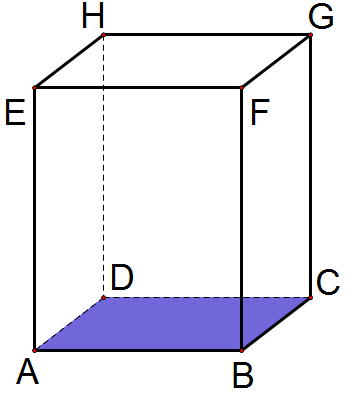 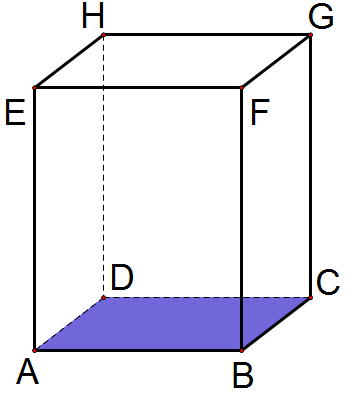 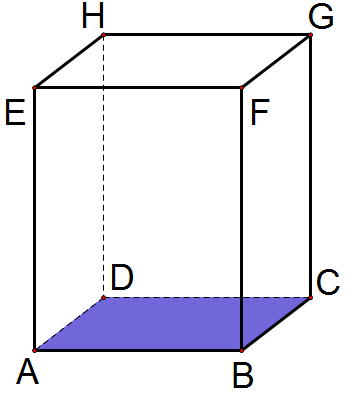 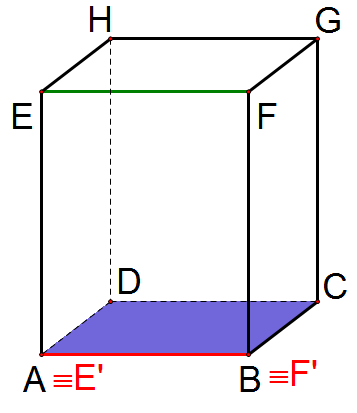 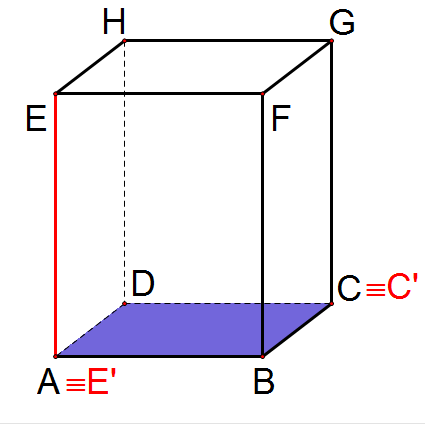 Rješenje
UPAMTI
Ortogonalna projekcija na zadanu ravninu  preslikava svaku točku te ravnine u nju samu, a dužine preslikava ili u jednu točku ili u dužine koje imaju manju ili jednaku duljinu.
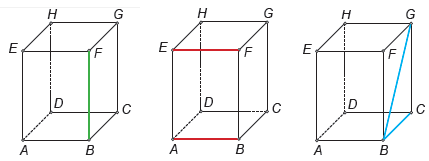 Primjer 2. Neka je točka M polovište brida     kvadra ABCDEFGH. Odredi probodište P pravca EM i ravnine ABC.
Probodište P pravca EM i ravnine ABC je sjecište pravca EM i pravca E’M’, koji je ortogonalna projekcija zadanog pravca na zadan ravninu.
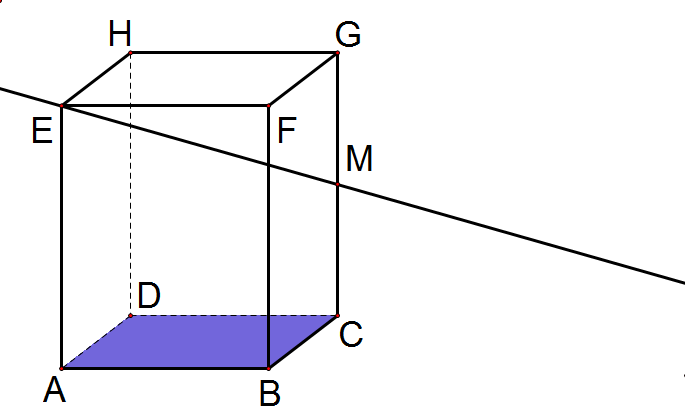 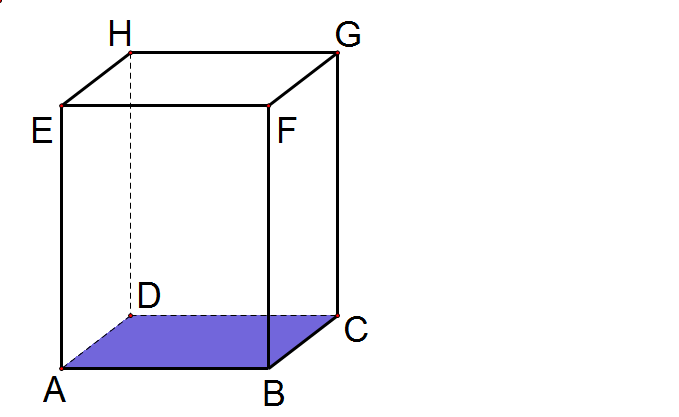 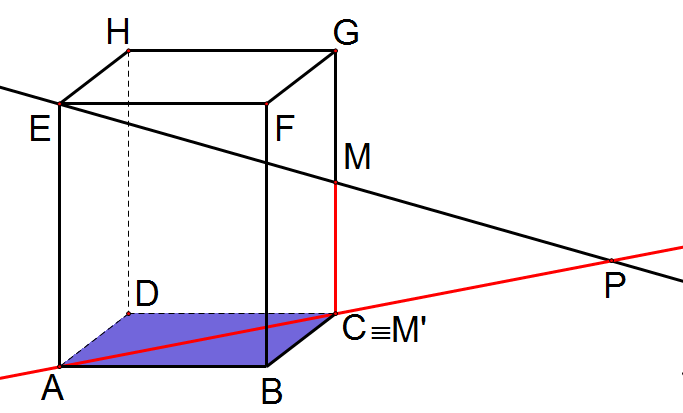 Rješenje
1. Nacrtan je kvadar ABCDEFGH. Odredi ortogonalnu projekciju točke:
A na ravninu BCF
E na ravninu ABC
G na ravninu ADH
H na ravninu ABE 
B na ravninu ABC
D na ravninu CGH
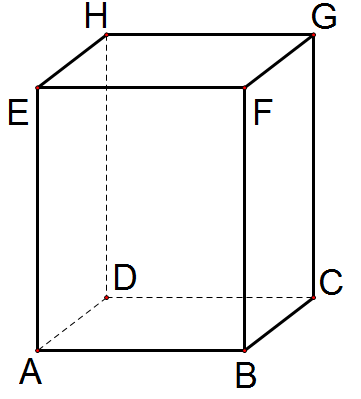 2. Odredi ortogonalnu projekciju dužine:
na ravninu BCD
       na ravninu DCH
      na ravninu DCG
       na ravninu ADH
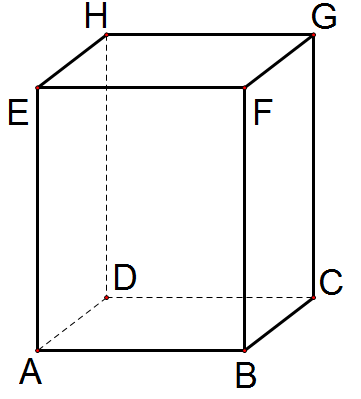 3. Duljina bridova kocke ABCDEFGH iznosi 8 cm. Odredi duljine ortogonalnih projekcija dužine:
na ravninu ADH
       na ravninu ABG
      na ravninu ABC
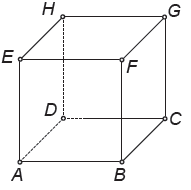 4. Neka je K polovište brida        kvadra ABCDEFGH. Odredi probodište P pravca HK i ravnine BCD.
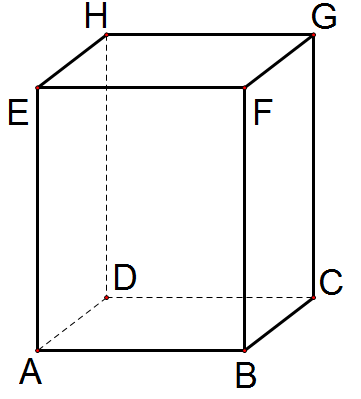 5. Neka je M polovište brida      , a N polovište brida         kvadra ABCDEFGH. Odredi probodište pravca MN i ravnine BCG.
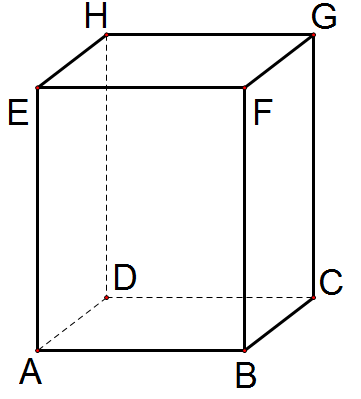 6. Duljine bridova kvadra ABCDEFGH iznose |AB| = 8 cm, |AD| = 15 cm i |BF| = 20 cm. Odredi duljine ortogonalnih projekcija dužine:
na ravninu EFG
       na ravninu ADH
      na ravninu ACD
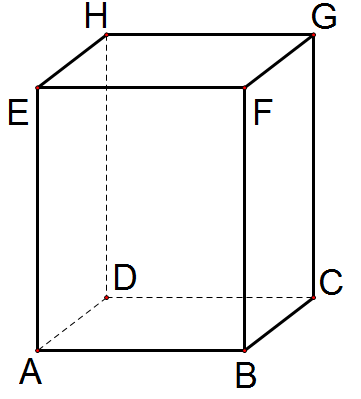 6. Duljine bridova kvadra ABCDEFGH iznose |AB| = 8 cm, |AD| = 15 cm i |BF| = 20 cm. Odredi duljine ortogonalnih projekcija dužine:
d)         na ravninu ABF
e)        na ravninu DCG
f)         na ravninu DCG
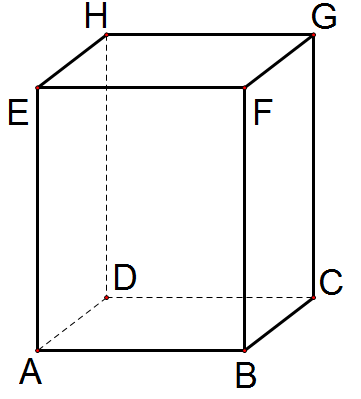